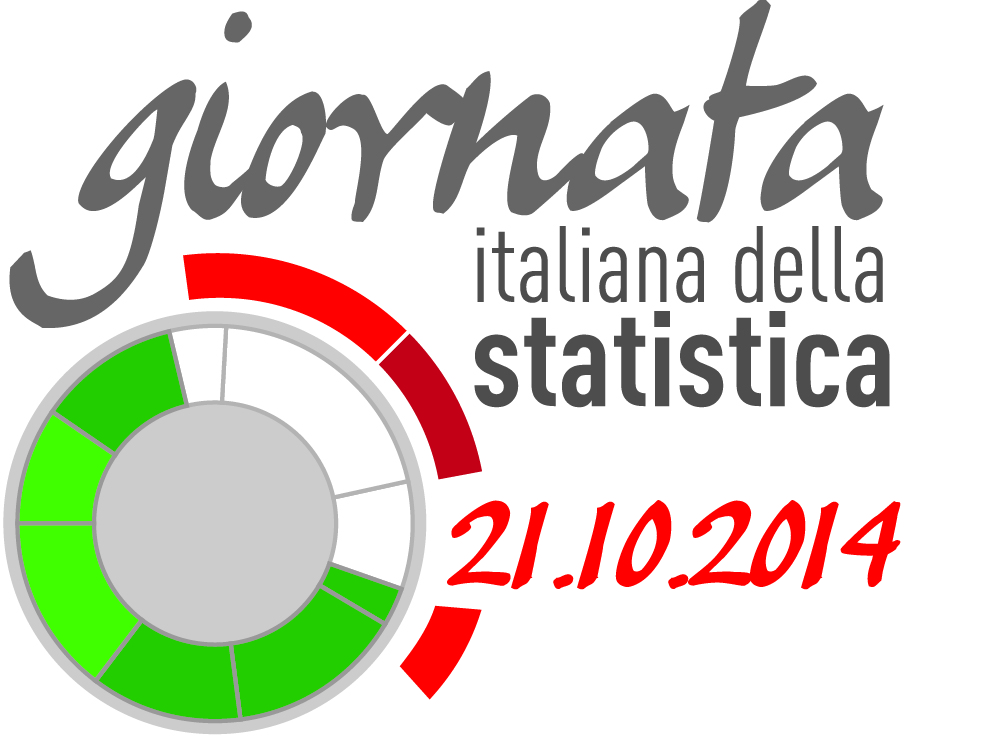 Promozione della cultura statistica: 
progetti e prospettive
Marina Peci 

Firenze, 24 ottobre 2014
Ma che cos’è la cultura statistica
 (o statistical literacy)?
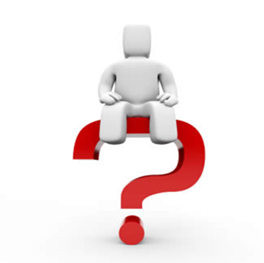 Milo Schield Director of the W. M. Keck Statistical Literacy Project
Professor, Dept. of Business Administration, Augsburg College, Minneapolis suggests some definitions

Statistical literacy is critical thinking about statistics in arguments…
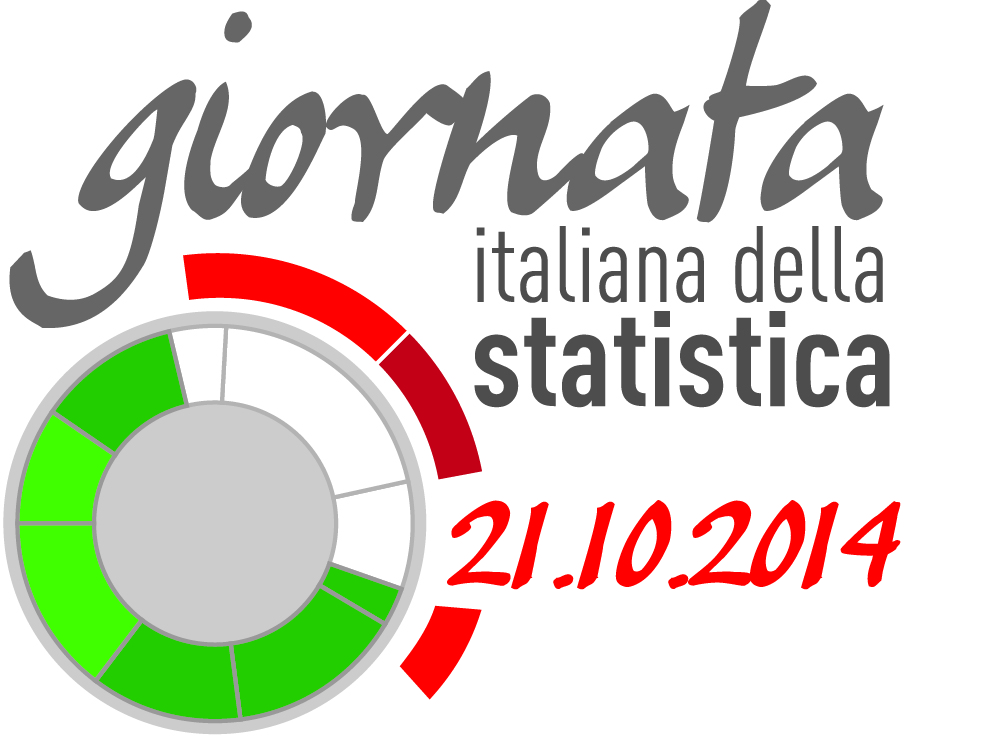 Promozione della cultura statistica, Marina Peci – Firenze, 24 ottobre 2014
la cultura statistica rappresenta un utile strumento per ripararci dal «rumore» della troppa informazione
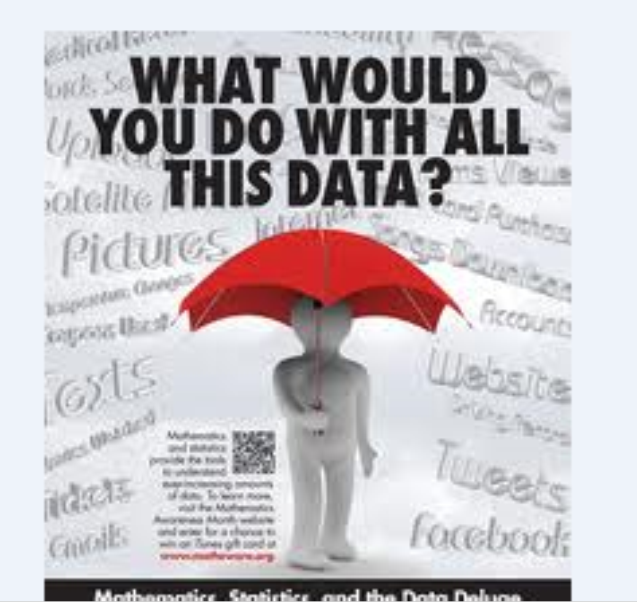 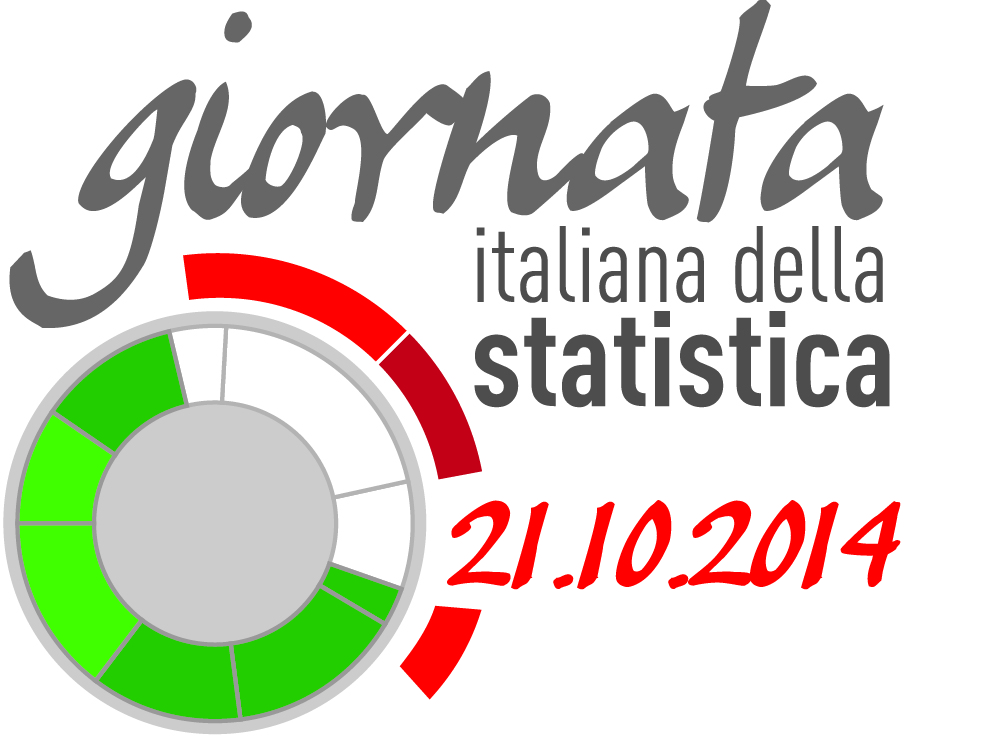 Promozione della cultura statistica, Marina Peci – Firenze, 24 ottobre 2014
Per questo la diffusione della cultura 
statistica rappresenta una priorità 
strategica per l’Istat
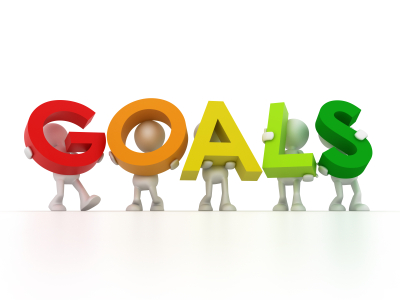 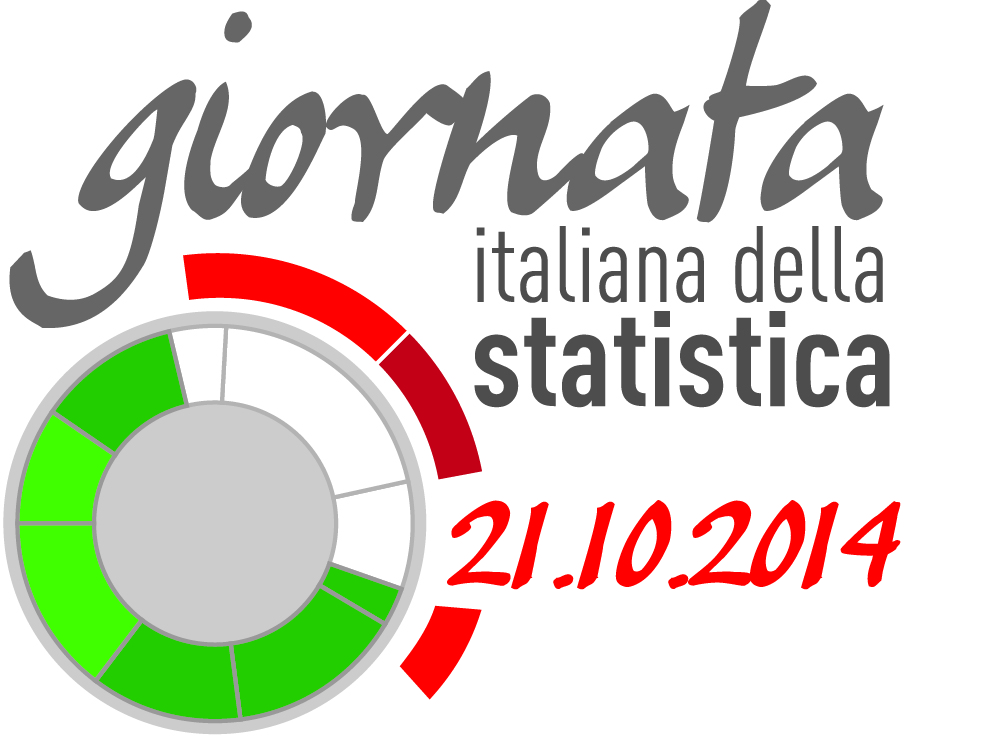 Promozione della cultura statistica, Marina Peci – Firenze, 24 ottobre 2014
I target privilegiati: 
pubblica amministrazione
media
Scuole
cittadini
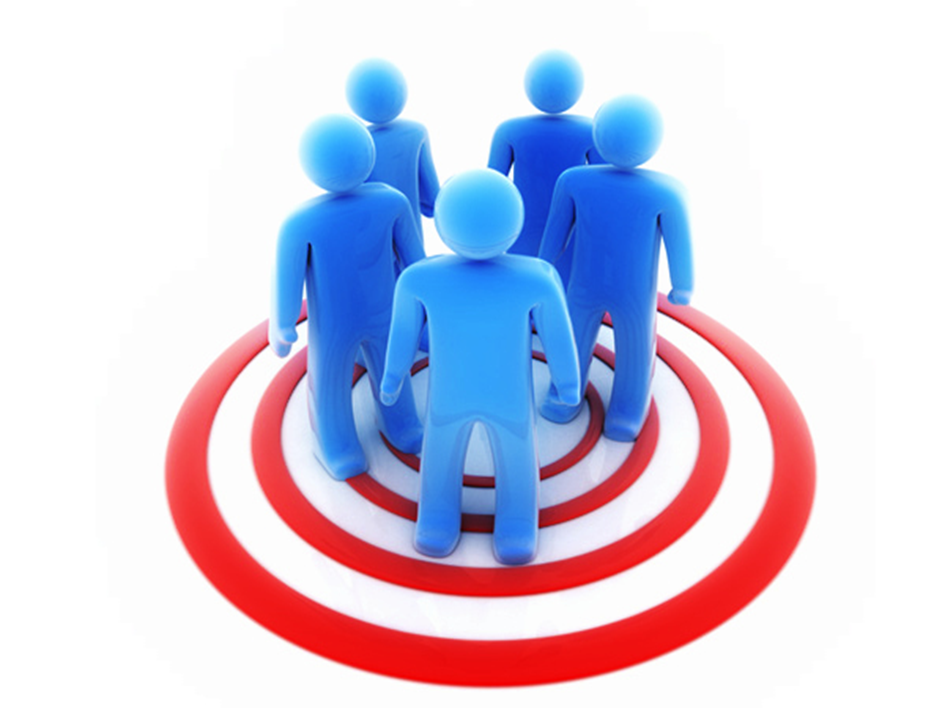 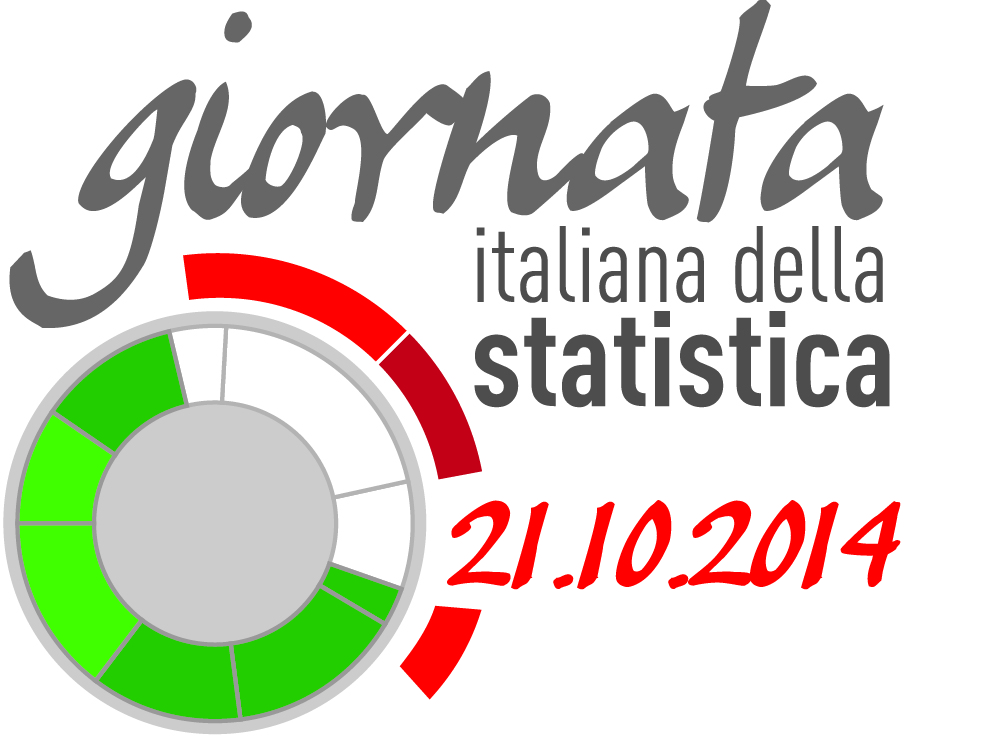 Promozione della cultura statistica, Marina Peci – Firenze, 24 ottobre 2014
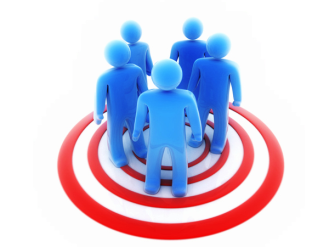 la pubblica amministrazione per diffondere metodi e tecniche di analisi statistica a supporto dei processi decisionali  
i media, intermediari fondamentali verso l’opinione pubblica
il settore dell’education
tutti i cittadini
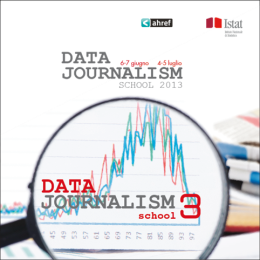 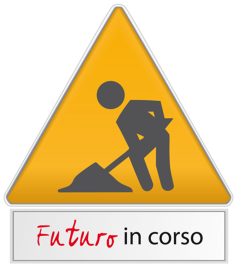 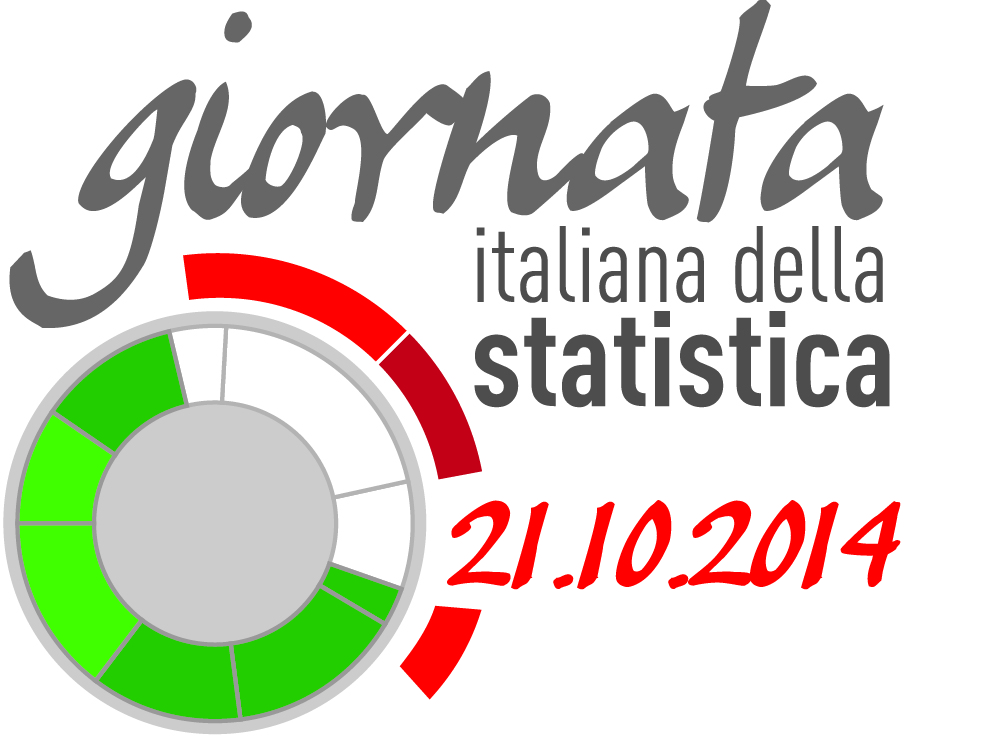 Promozione della cultura statistica, Marina Peci – Firenze, 24 ottobre 2014
Perché la cultura statistica ci consente di esercitare in pieno un ruolo di cittadinanza attiva
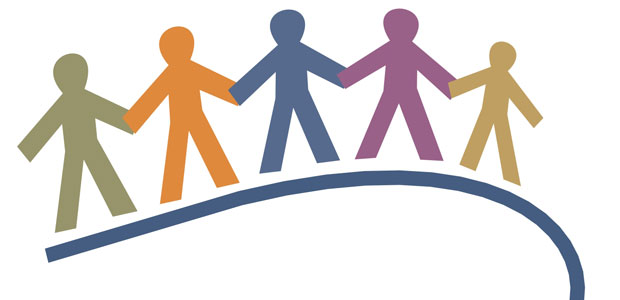 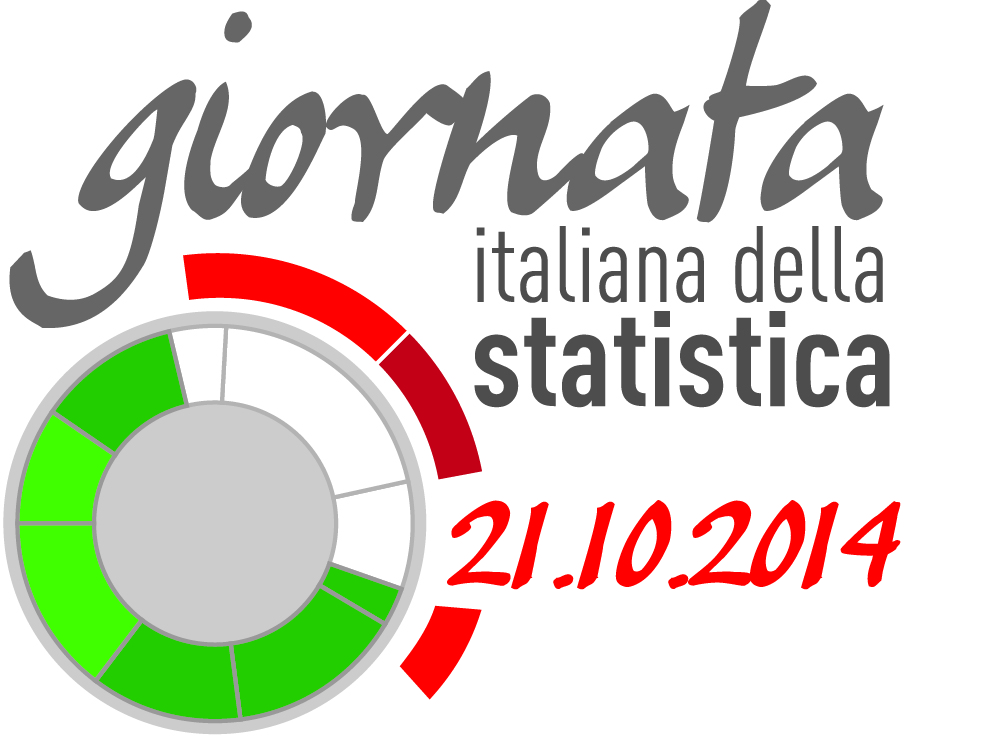 Promozione della cultura statistica, Marina Peci – Firenze, 24 ottobre 2014
…scuola primaria: imparare giocando
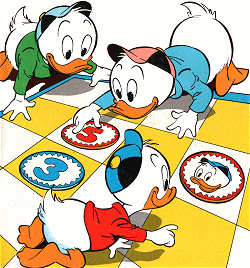 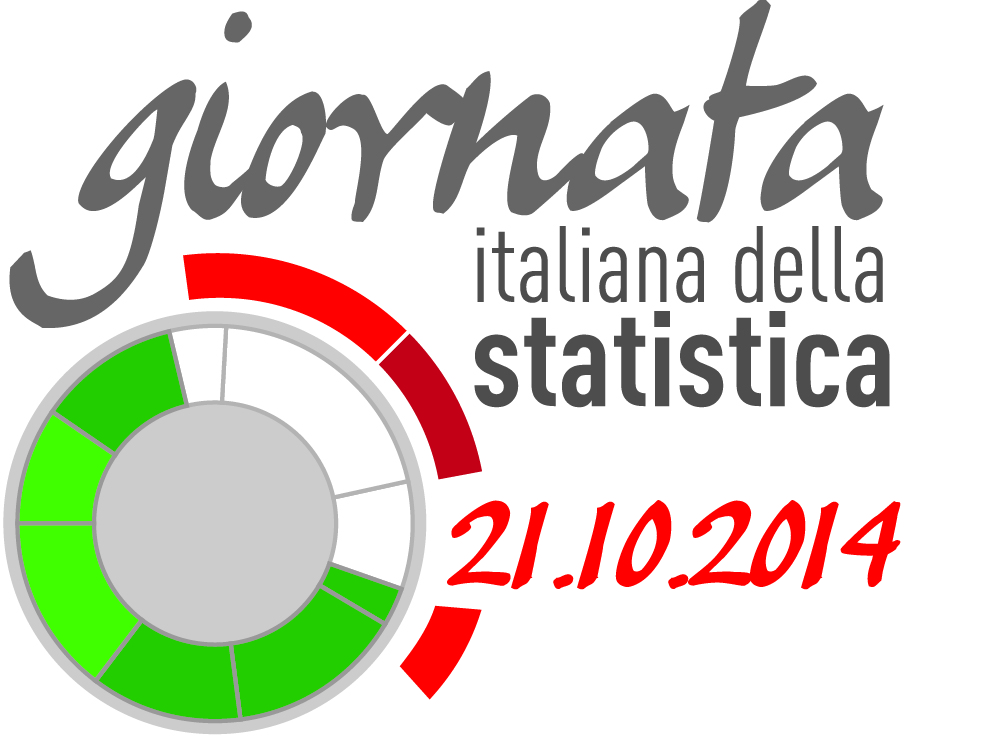 Promozione della cultura statistica, Marina Peci – Firenze, 24 ottobre 2014
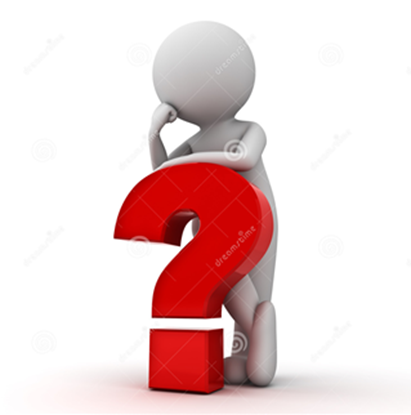 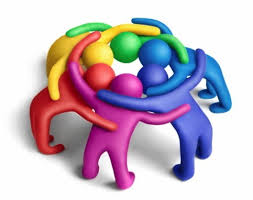 …secondaria di primo grado: gioco di squadra e problem solving
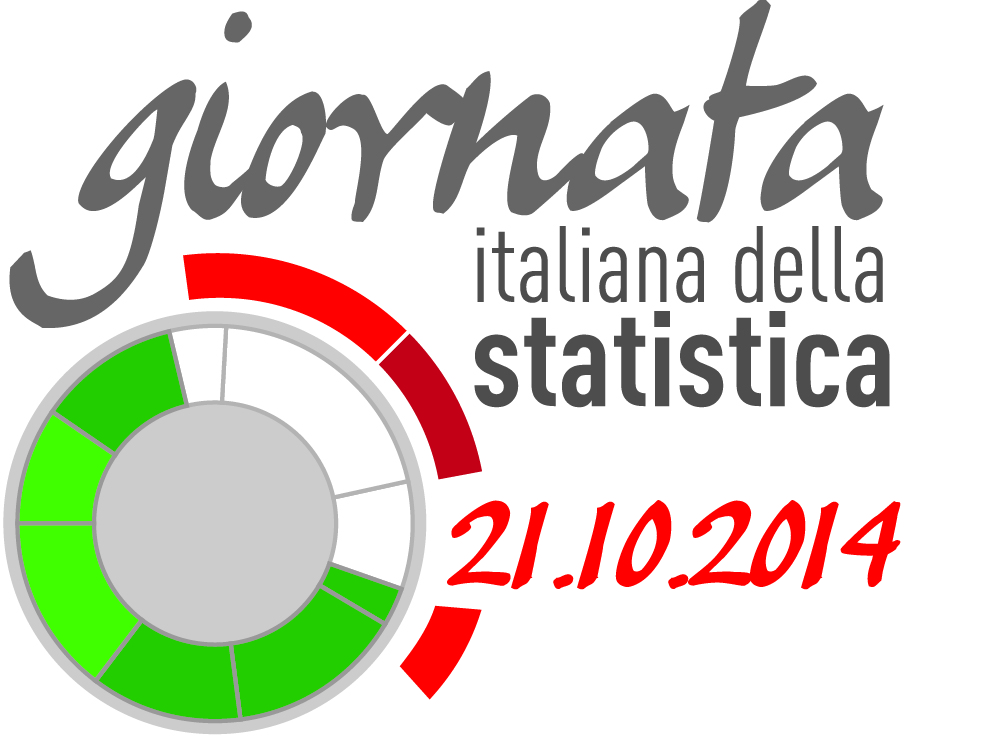 Promozione della cultura statistica, Marina Peci – Firenze, 24 ottobre 2014
…secondaria di secondo grado: la chiave è sempre nel coinvolgimento, nell’imparare facendo…
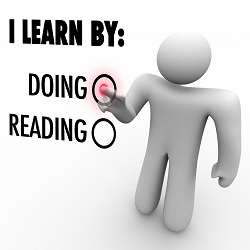 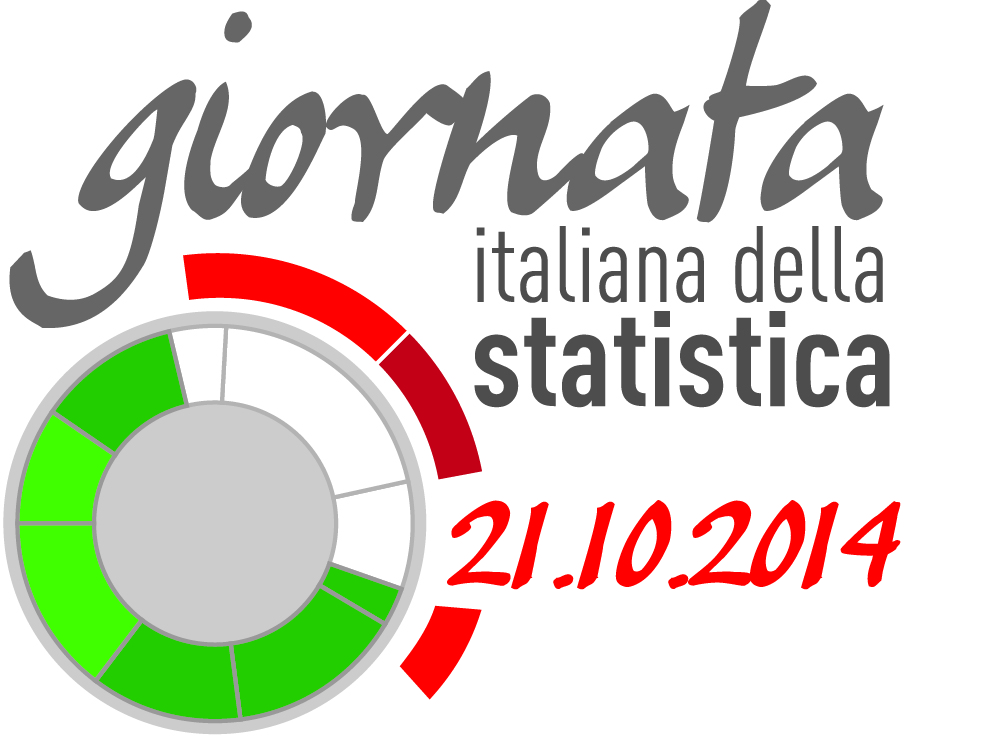 Promozione della cultura statistica, Marina Peci – Firenze, 24 ottobre 2014
…recuperare la dimensione induttiva della conoscenza ancorandola a «casi» reali
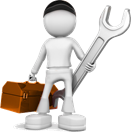 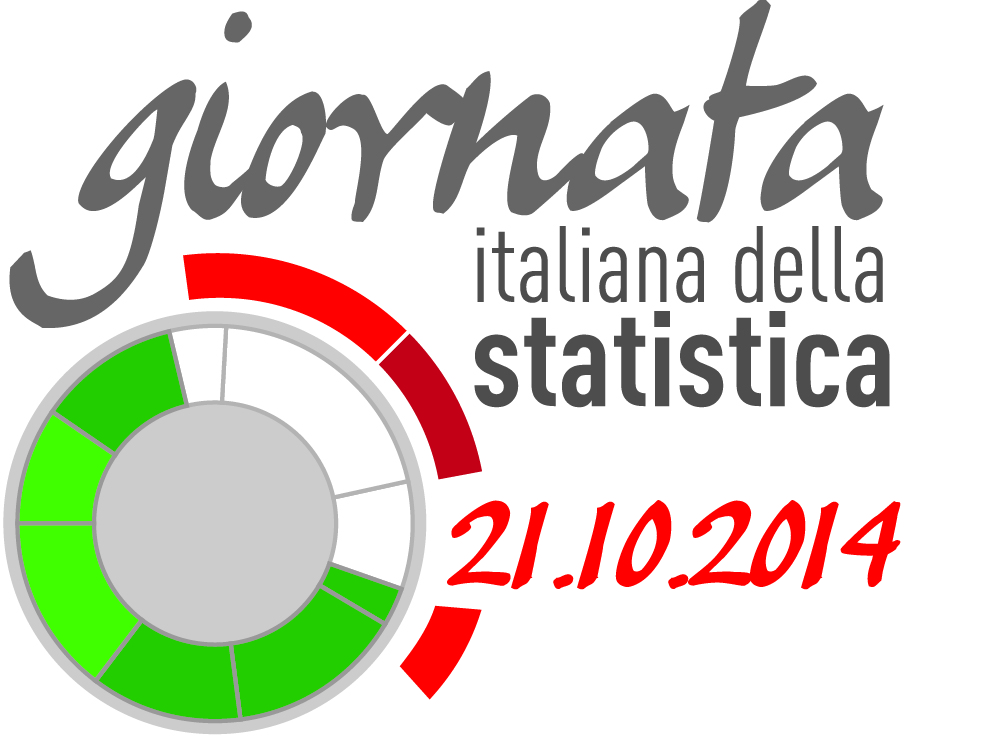 Promozione della cultura statistica, Marina Peci – Firenze, 24 ottobre 2014
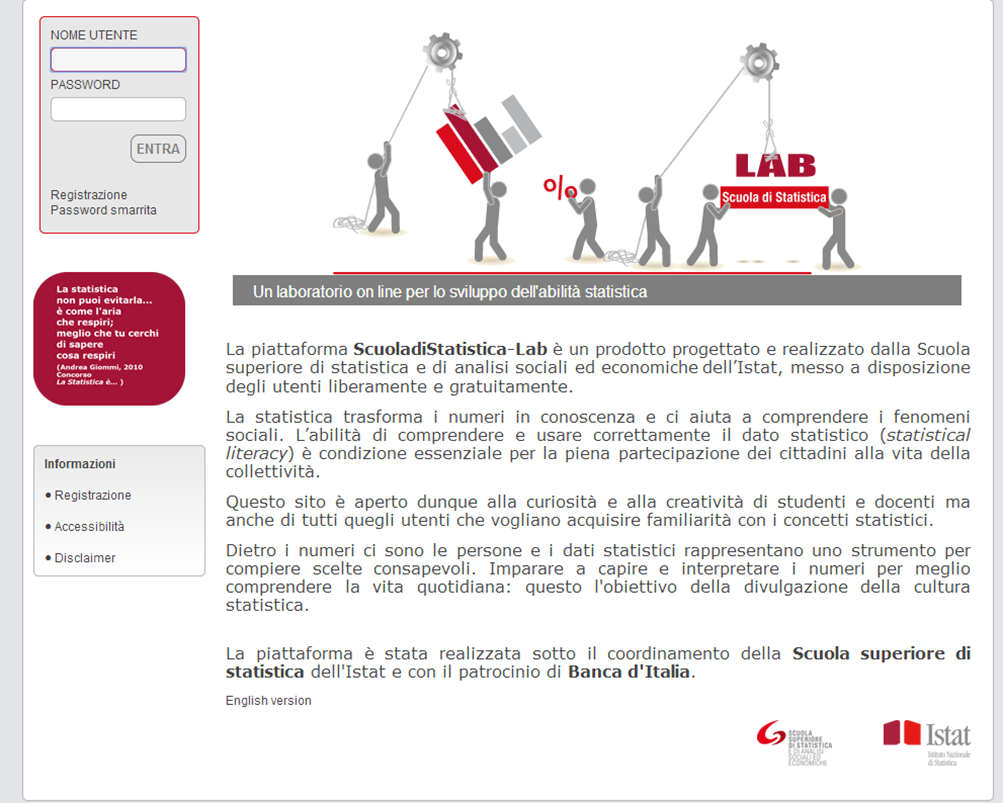 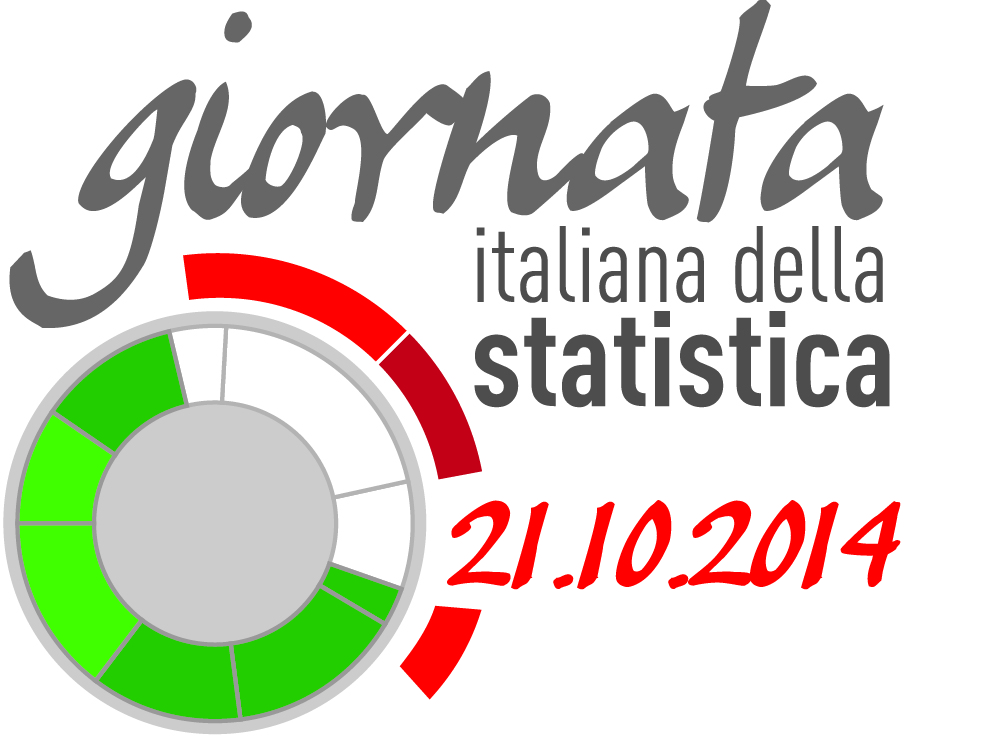 Promozione della cultura statistica, Marina Peci – Firenze, 24 ottobre 2014
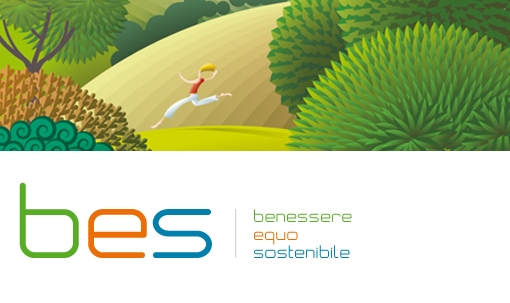 Nelle esercitazioni o negli storytelling sono molto attraenti per i giovani i temi che riguardano l’ambiente, le relazioni sociali, la cultura e il tempo libero …
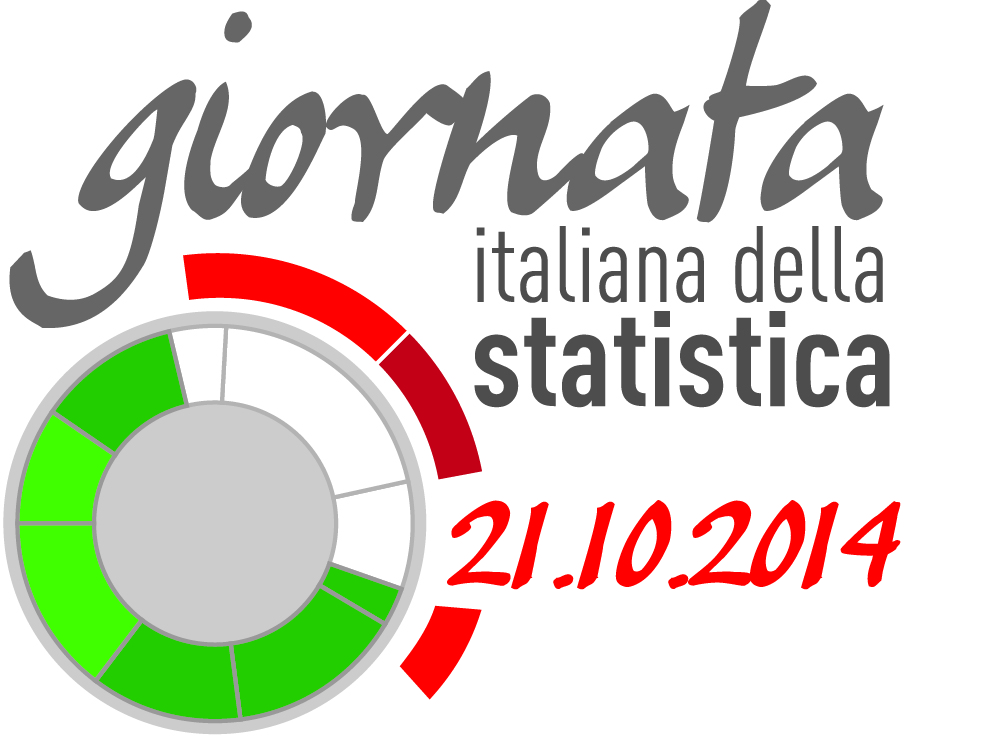 Promozione della cultura statistica, Marina Peci – Firenze, 24 ottobre 2014
la Rete di referenti per la promozione della cultura statistica sul territorio
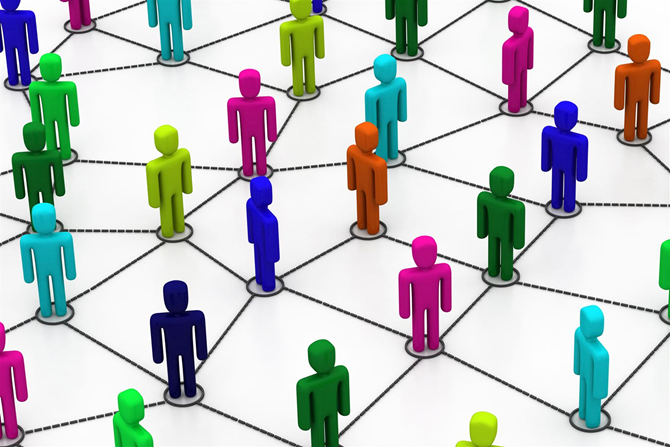 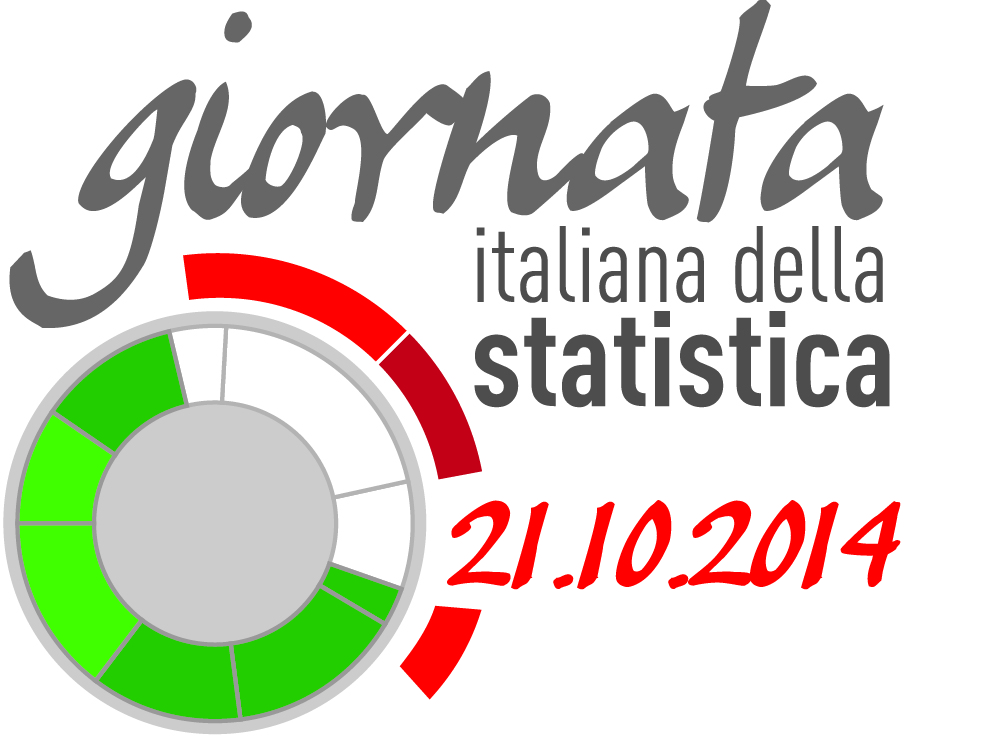 Promozione della cultura statistica, Marina Peci – Firenze, 24 ottobre 2014
Dove rintracciare i materiali per le scuole?
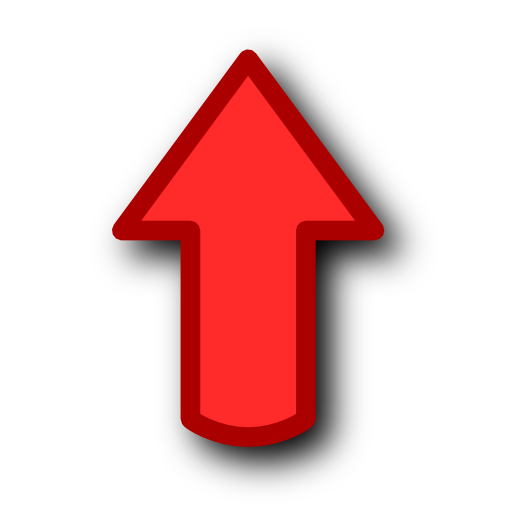 Area Under21 delle pagine web della ex Scuola superiore di statistica
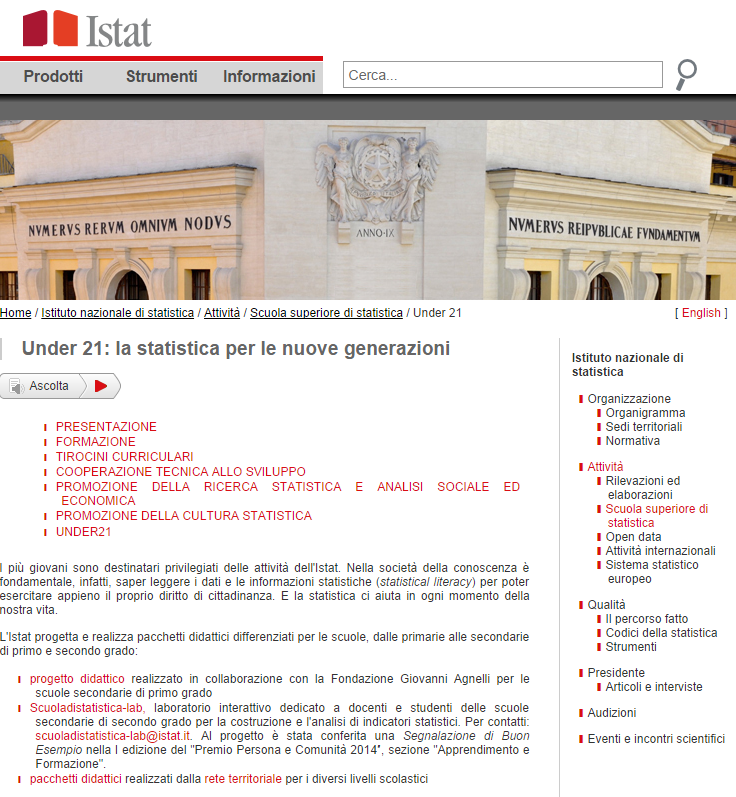 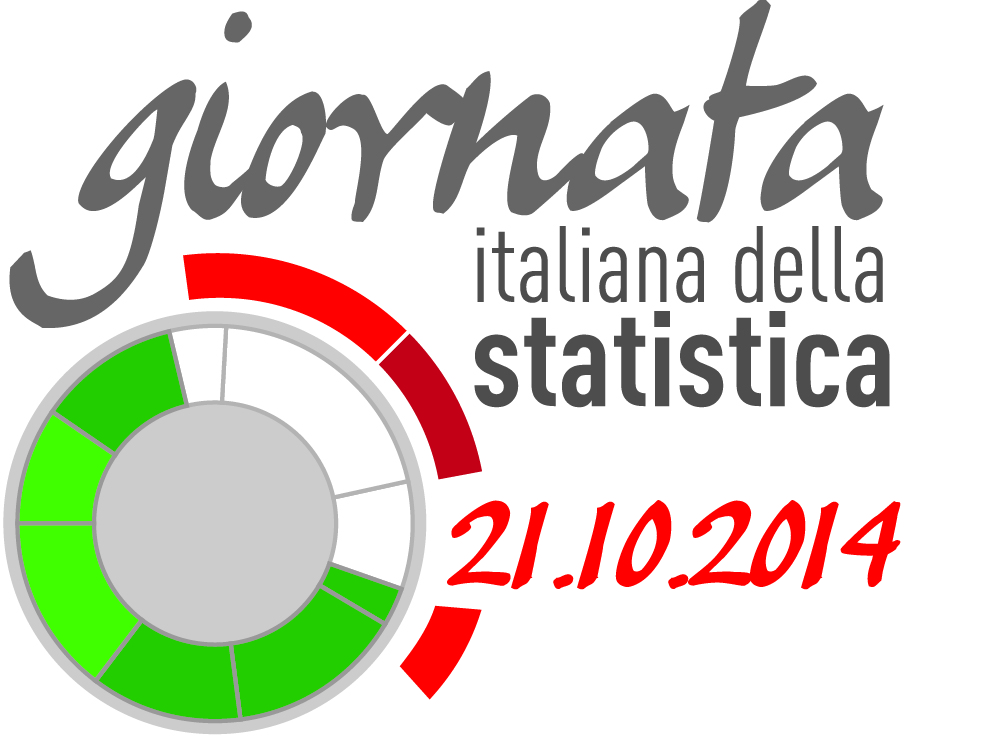 Promozione della cultura statistica, Marina Peci – Firenze, 24 ottobre 2014
●borse di studio post dottorato 
 ● assegni di ricerca 
 ● tutoraggio di   ricerca per neolaureati e laureandi
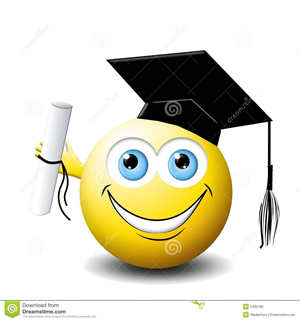 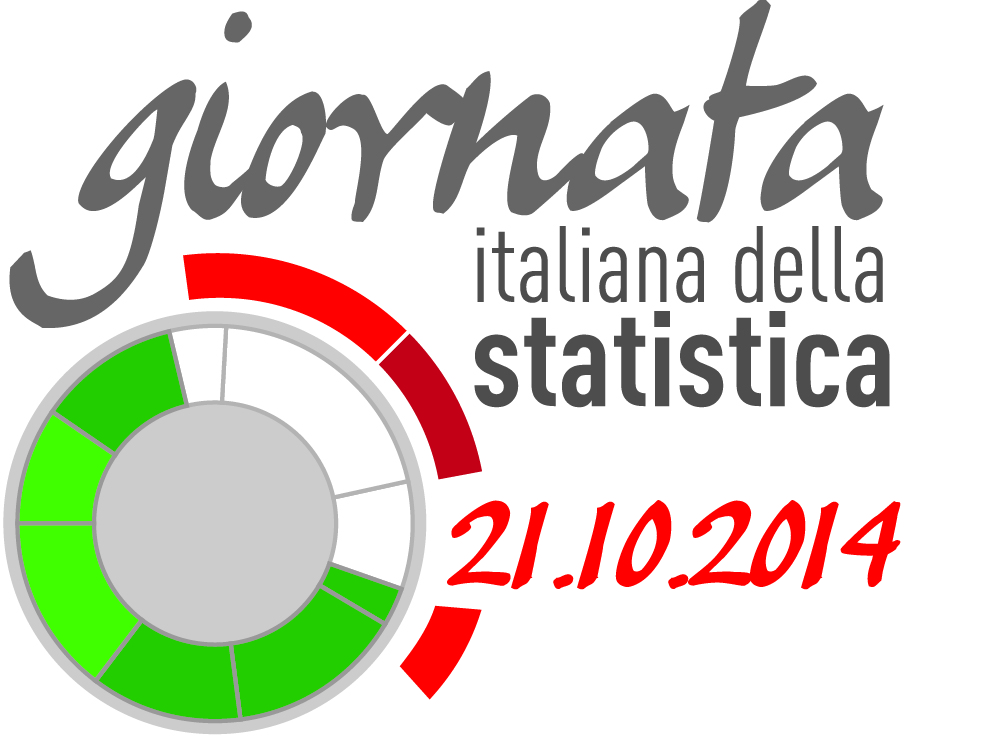 Promozione della cultura statistica, Marina Peci – Firenze, 24 ottobre 2014
Prospettive
La mission di promuovere la cultura statistica rimane attuale…
per superare le asimmetrie informative
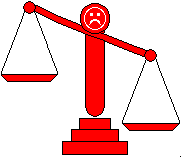 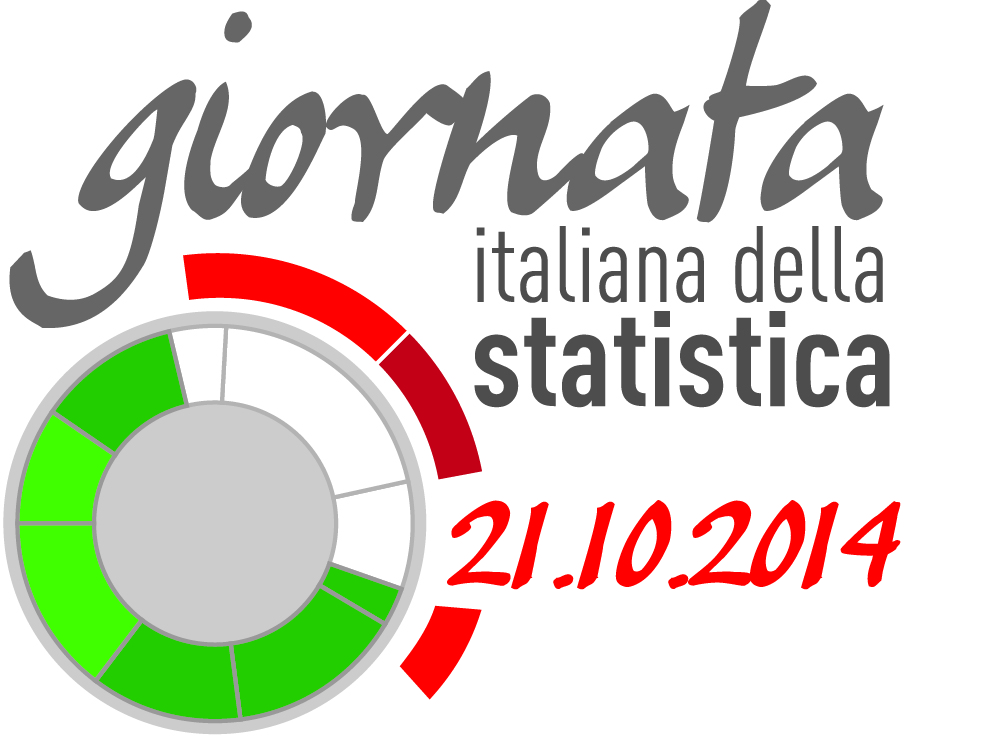 Promozione della cultura statistica, Marina Peci – Firenze, 24 ottobre 2014
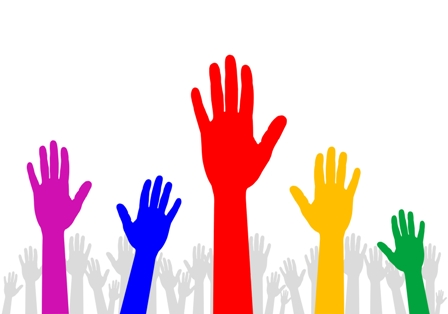 peci@istat.it
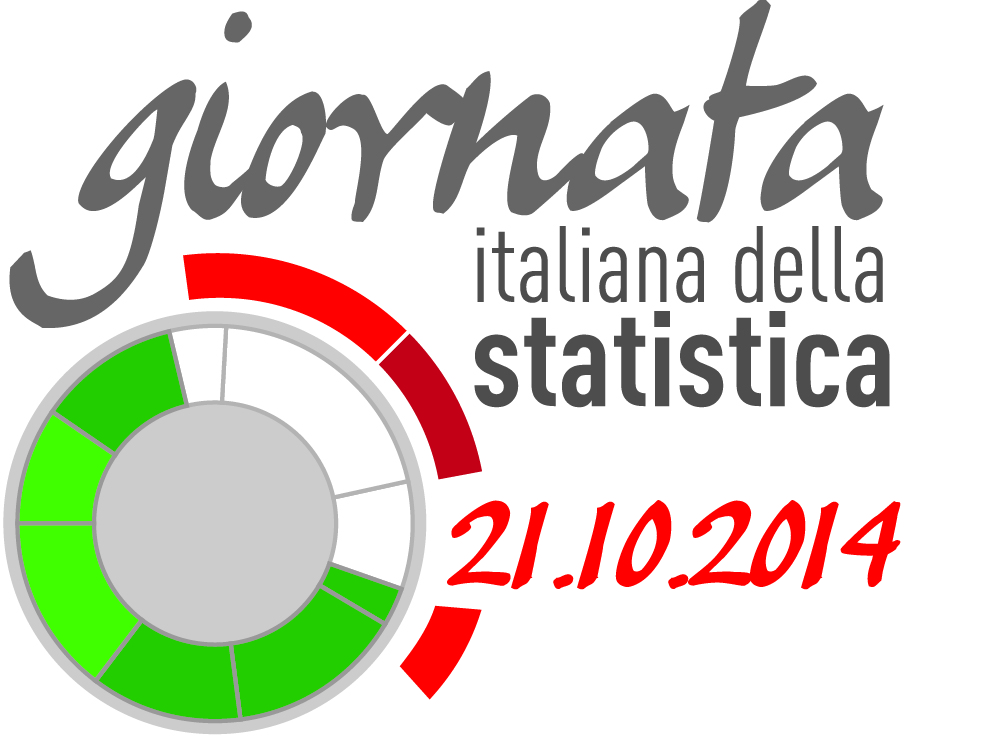 Promozione della cultura statistica, Marina Peci – Firenze, 24 ottobre 2014